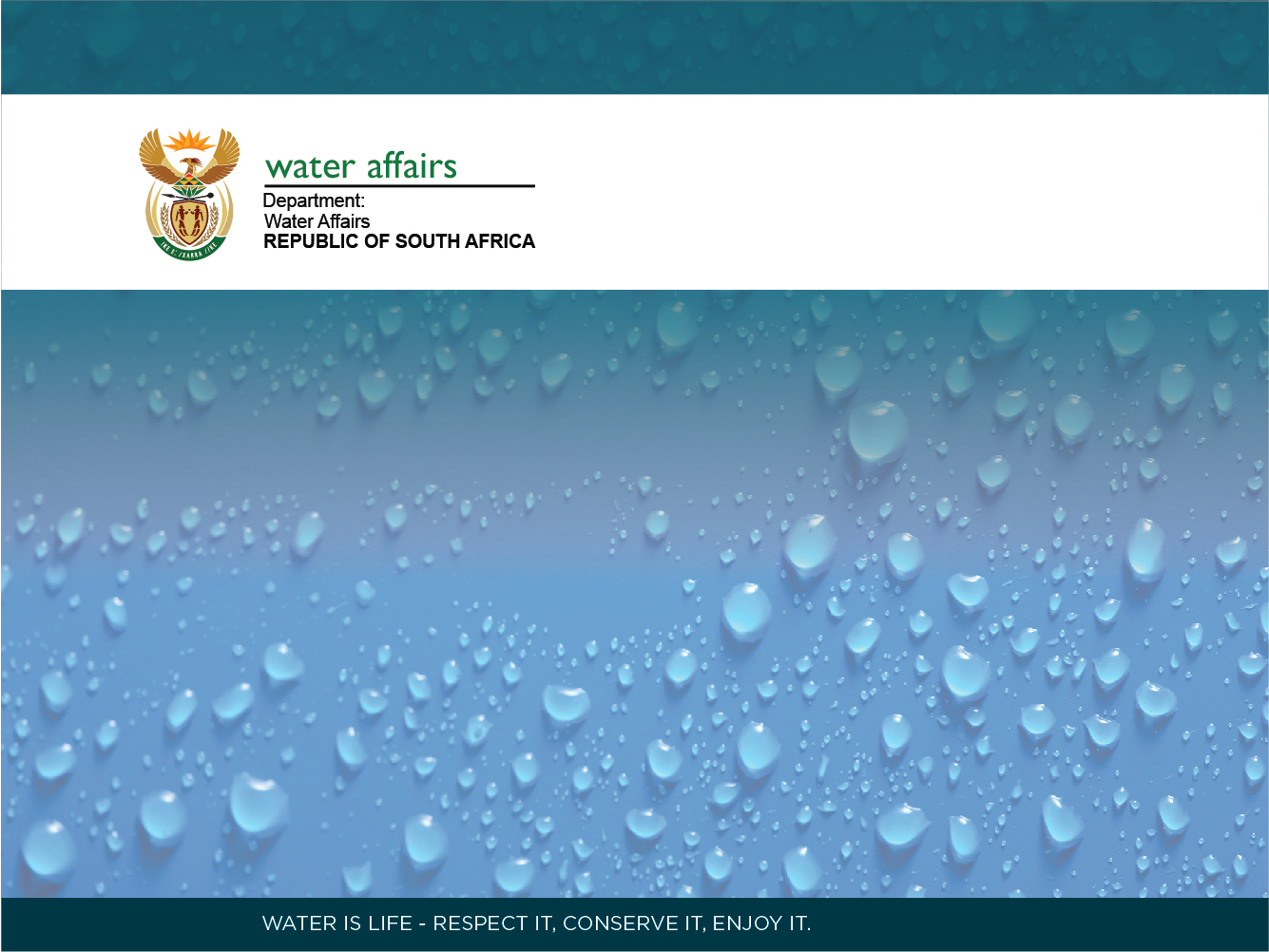 TECHNICAL PROGRESS
Presented by:
Delana Louw
Rivers for Africa

17 March 2014
PROJECT PLAN & STUDY TASKS
Complete
In process
TECHNICAL STEPS
1.  Status quo, IUA delineation
OTHER STEPS
3.  Quantify EWRs & links to EGSA
4.  ID & evaluate scenarios in IWRM
2a Visioning
2b Stakeholder process
8. Gazetting
8. Capacity Building
5.  Evaluate scenarios with stakeholders and determine MC
6.  RQO
STEP 1: STATUS QUO & IUA DELINEATION
Task completed.
Purpose of task is to select homogenous areas that can be managed as an entity (IUA), and
to determine the status quo of the IUAs.
The output in essence is a sustainable base configuration that equates to the present state.
Changes in this status are measured when evaluating operational scenarios within IWRM (Step 4).
33 IUAs identified, each with nodes.
STEP 3: QUANTIFY EWRS AND LINKS TO EGSA
Task complete (draft report – end of the month)
Purpose of task is to determine EWRs at each biophysical node.
EGSAs are identified and key EGSA that can change with changes with scenarios highlighted.
Output is EWRs as flow duration tables for each node
STEP 4: ID AND EVALUATE SCs WITHIN IWRM
First task: Determine preliminary operational scenarios and test with stakeholders.

Next: Determining consequences of scenarios,
Ranking scenarios,
Make study team recommendation,
Take consequences and draft MC to stakeholders
RECAP OF PROCESS TO DETERMINE MC
Identify operational scenarios
User water quality consequences
Determine Status Quo
EcoSystem Services consequences
Economic consequences
Ecological consequences

CHANGE FROM STATUS QUO? (PREDICT CONSEQUENCES)
Draft Management Classes for each Scenario
Select future operational scenario
MANAGEMENT CLASS
Test scenarios and associated MC with stakeholders
Select scenario and draft MC
Consider trade-offs
Recommended MC
DWA decision
Gazetting process
MC (& CATCHMENT CONFIGURATION) & RQOs GAZETTED
RECAP OF PROCESS TO DETERMINE MC
To prepare stakeholders for their role in the determination of the MC an illustration using a test catchment will be provided during this meeting
END